Accreditation and Certification of Government Health Care Institutions
Dr K Sandeep
Senior Consultant ME and QA
NHM, Kerala
Implementation
State and District level Quality Assurance Committees formed
State and District Quality Assurance Unit functioning 
Hospital Team / core committee functioning in the hospitals 
Hospital Infection Control committee and other committees are functioning 
Quality Assurance Officers and  Biomedical engineers are appointed at District level
Decentralized training process
Short duration trainings 
Training at institutions
Services available - TH Cherthala
Patient Privacy in Casualty TH Cherthala
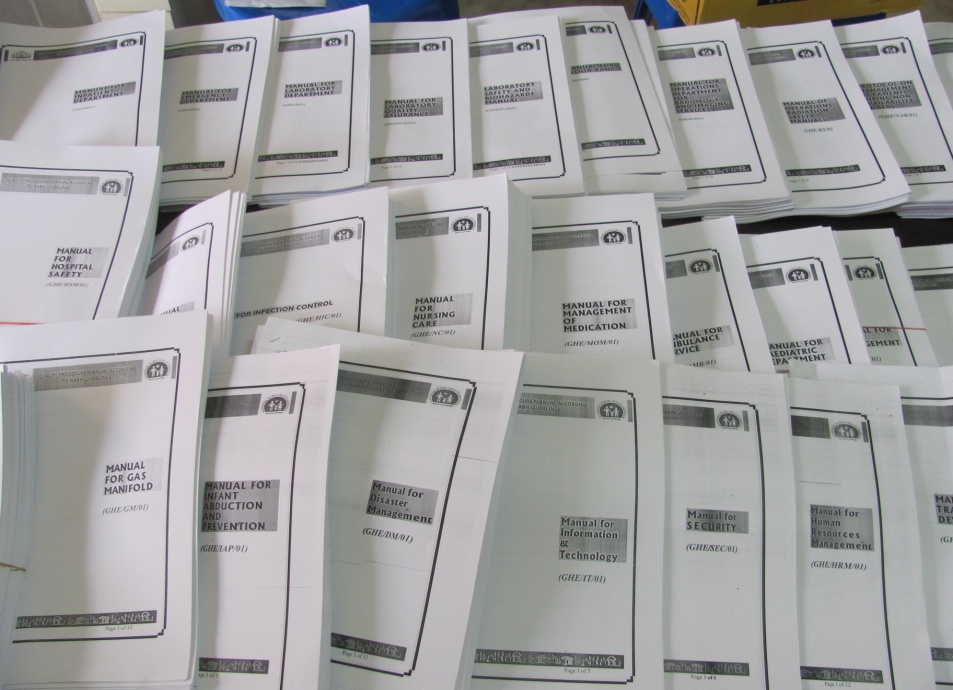 Standard Operating Procedures and manuals
Code Blue Training
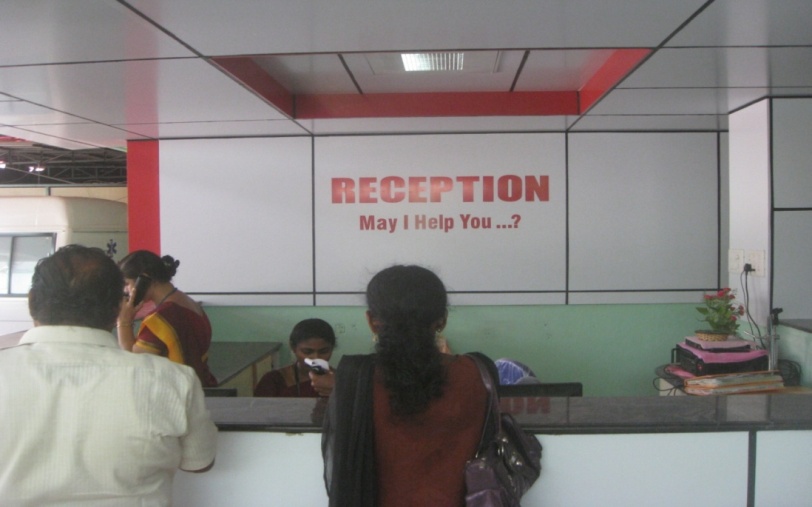 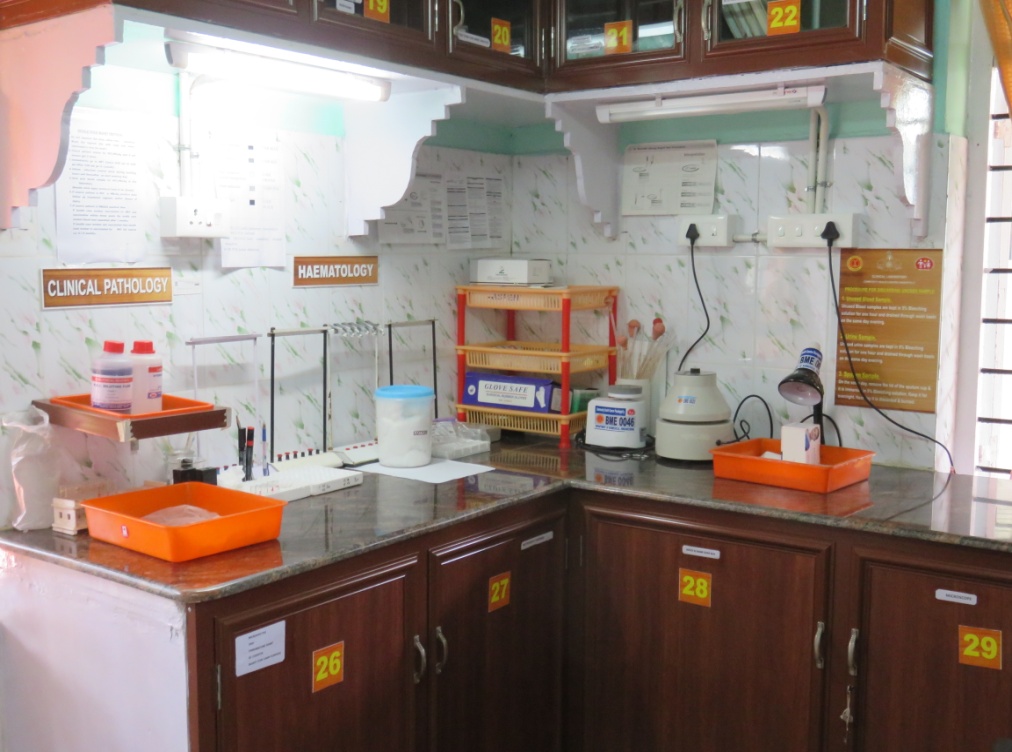 Laboratory CHC Pandapilly
Reception  THQH Punalur
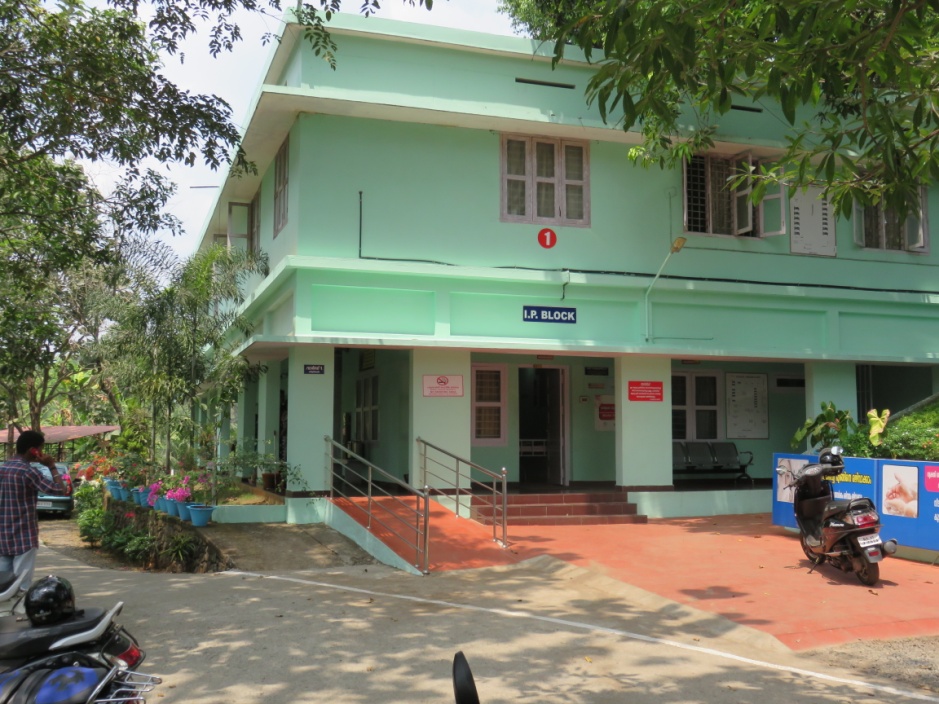 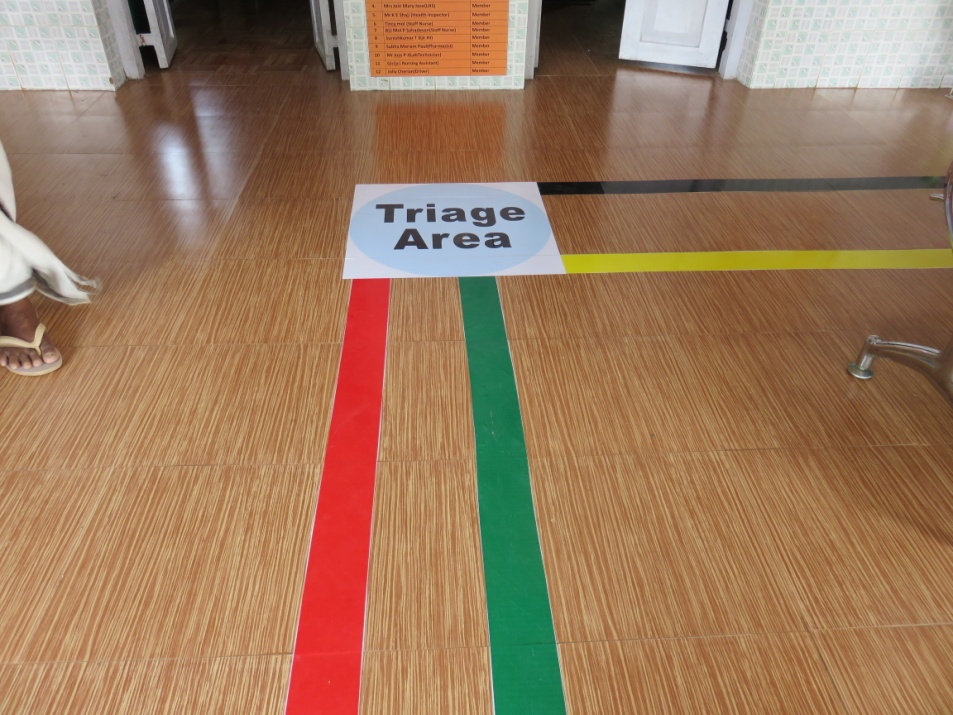 CHC Pandapilly – SQAC Certified
Triage Plan – CHC Pandapilly
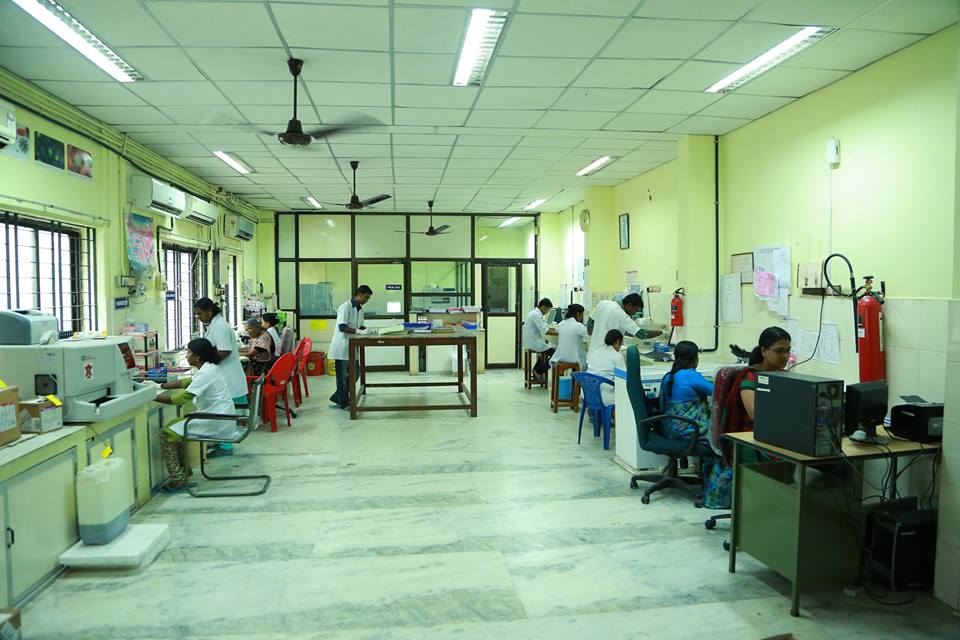 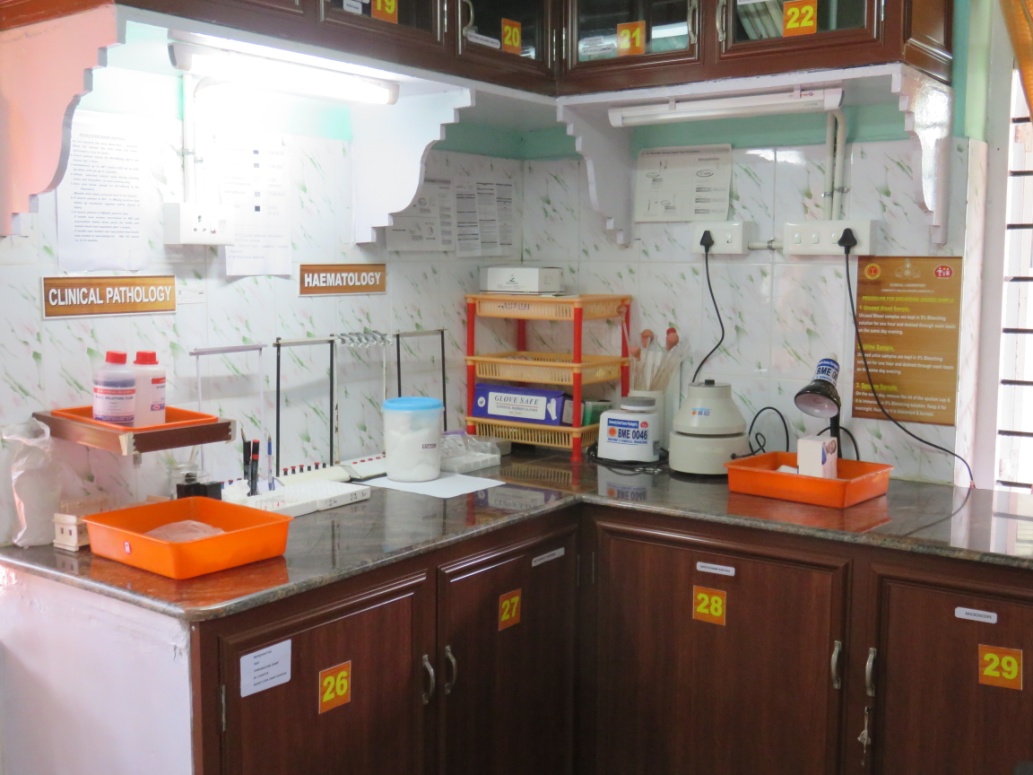 Laboratory CHC Pandapilly
Medical Laboratory – GH Ernakulam
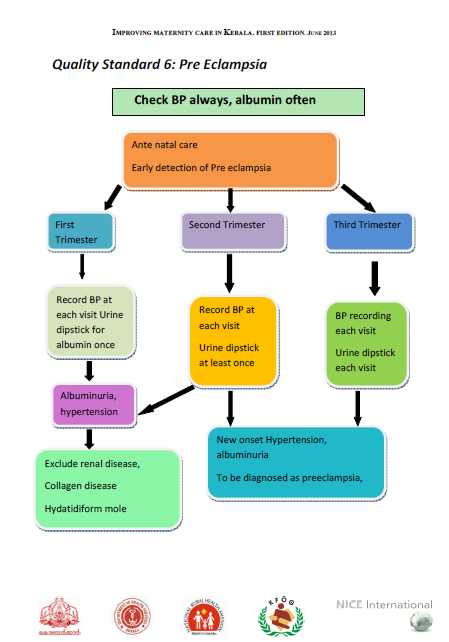 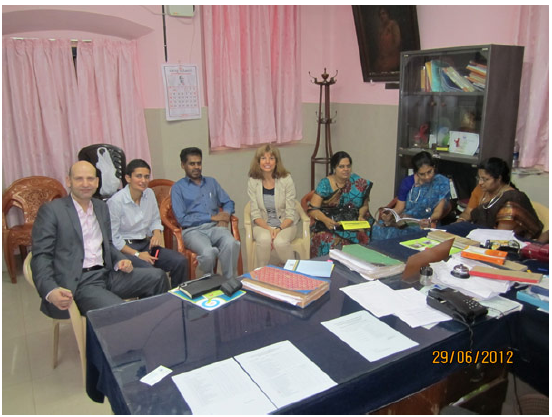 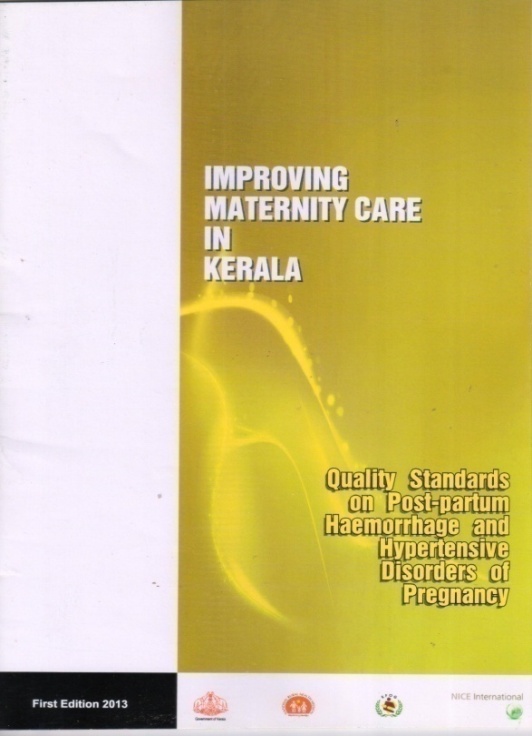 9
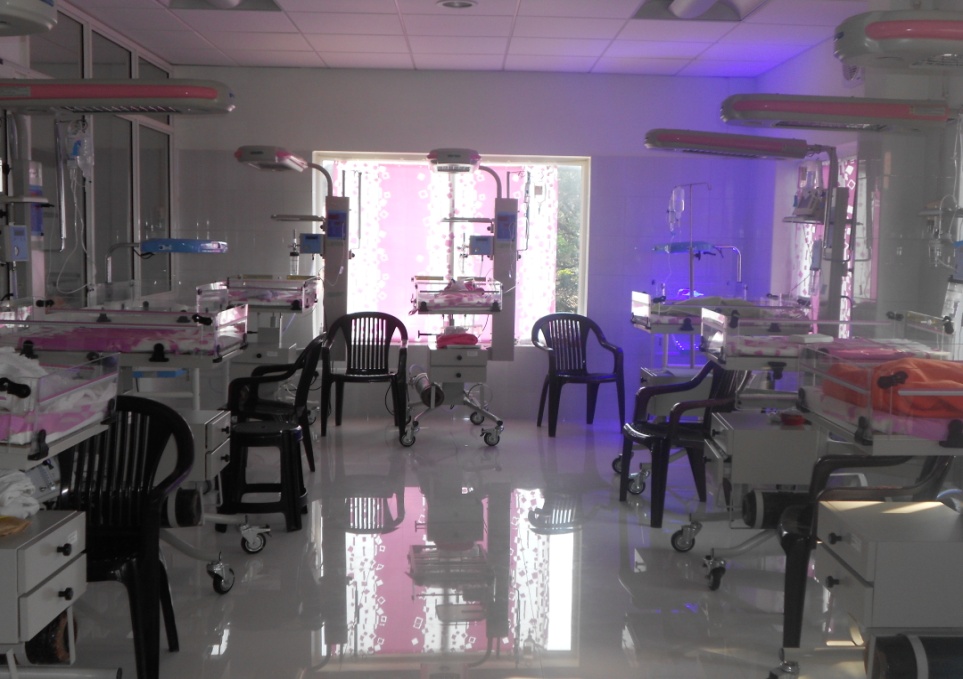 10
Patients Rights are respected
Signage- information to patients provided 
Patient and staff safety ensured  
Patent and employee feed back in every 6 months
Provided safe food and drinking water to the patients
Hospital cleanses ensured 
Hospital Infection Control practices implemented
Hand wash policy implemented 
Biomedical waste management as per rules 
Hospital safety codes are introduced. 
Medical records are stored properly
Thank You